תרגול 10
שפות תלויות הקשר ומכונת טיורינג
אוטומטים ושפות פורמליות
 בר אילן תשעז 2017

נערך ע"י עקיבא קליינרמן
ההיררכיה של חומסקי
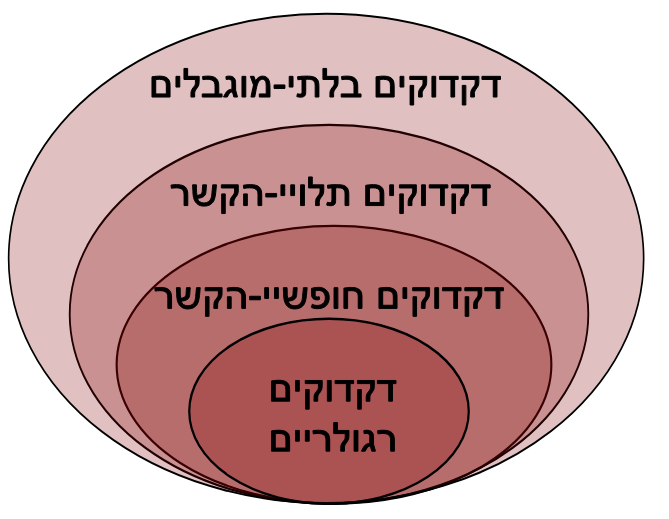 דקדוק תלוי הקשר- הגדרה
דוגמא לשפה תלוית הקשר
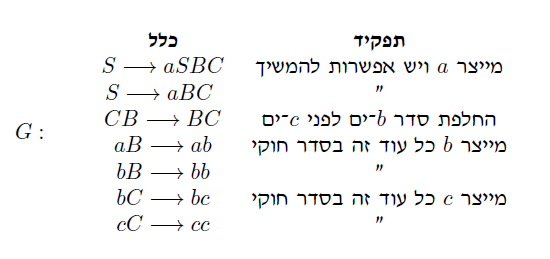 נגזור את המילה aabbcc
סגירות שפות תלויות הקשר
משפחת השפות תלויות ההקשר סגורות תחת איחוד, שרשור, קליני, חיתוך ומשלים.

בהרצאה ראיתם הוכה לסגירות לאיחוד, בתרגיל בית תוכיחו סגירות לשרשור וקליני.
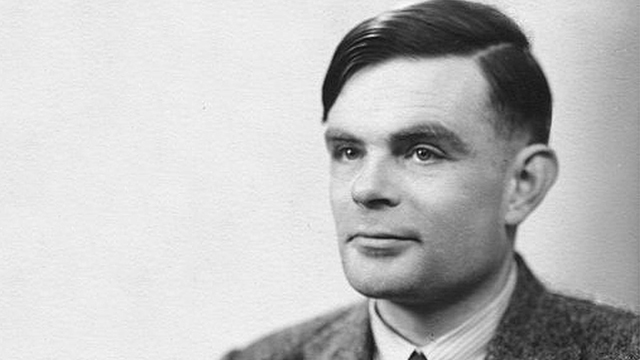 מכונת טיורינג
מכונת טיורינג מורכבת מהרכיבים הבאים:

1.מספר סופי של מצבים

2. סרט עבודה אינסופי בעל קצה שמאלי. הסרט המחולק לתאים 
ובכל תא כתוב תו יחיד. 
 
3. ראש קורא- כותב היכול לזוז ימינה ושמאלה
[Speaker Notes: כתבה חדשה יחסית על אלן טיורינג:
http://www.ynet.co.il/articles/0,7340,L-4972315,00.html]
הגדרת מכונת טיורינג
פונקציית המעברים
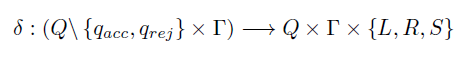 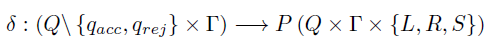 קונפיגורציה
a
c
a
a
b
c
Ѣ
Ѣ
q
טרמינולוגיה
מעבר בין קונפיגורציות
שפת מכונת טיורינג
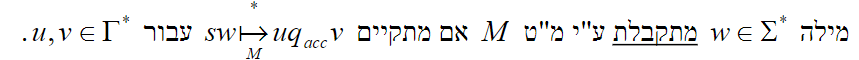 מכונה טיורינג חסומה ליניארית
תרגיל
עוד דוגמא למכונת טיורינג
מ"ט המכריעה את השפה L = {w#w | w€{0,1}* }
זמן ריצה